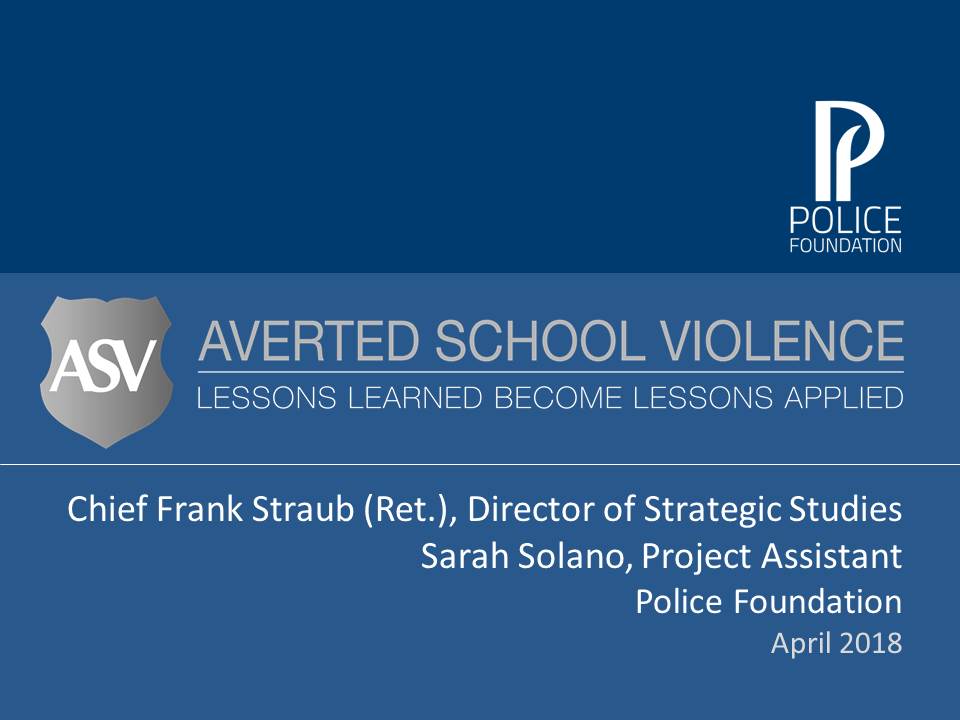 Averted School Violence Lessons Learned become lessons applied
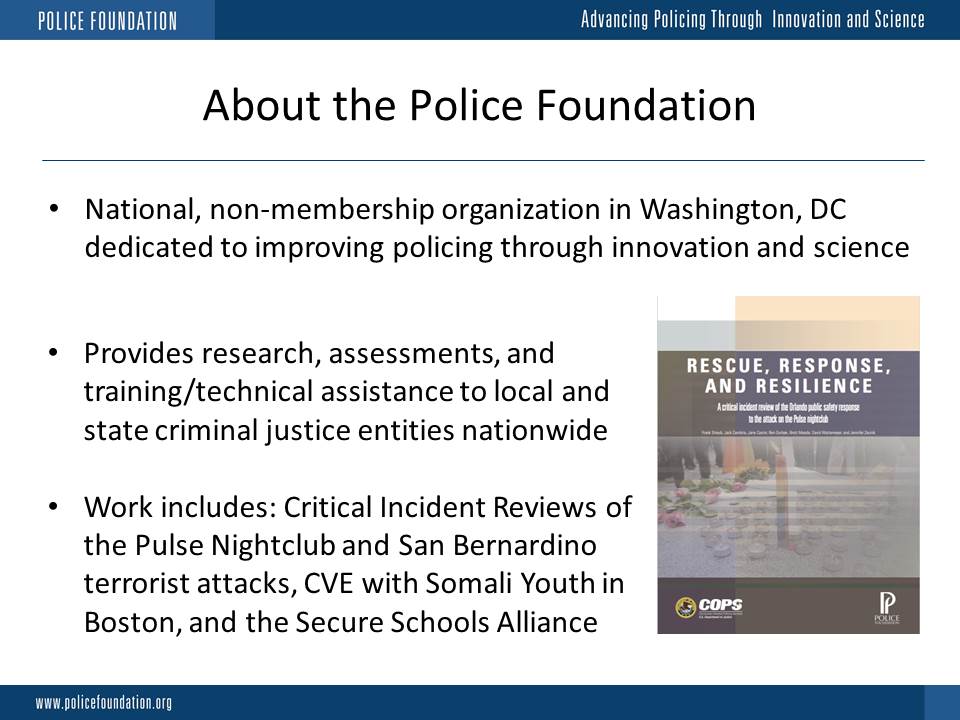 About the Police Foundation
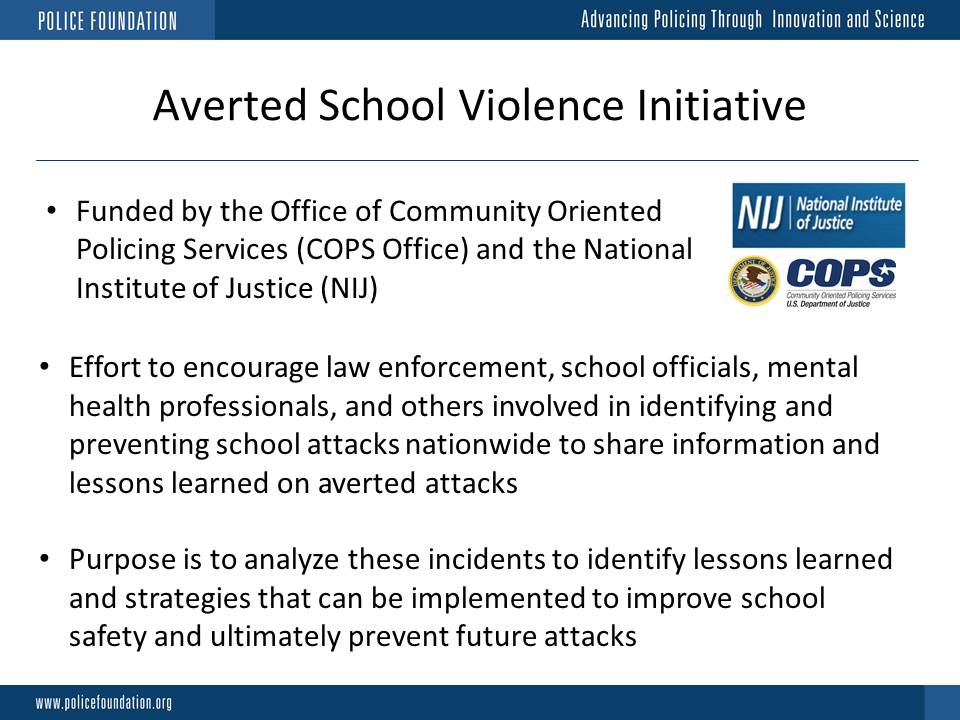 Averted School Violence Initiative
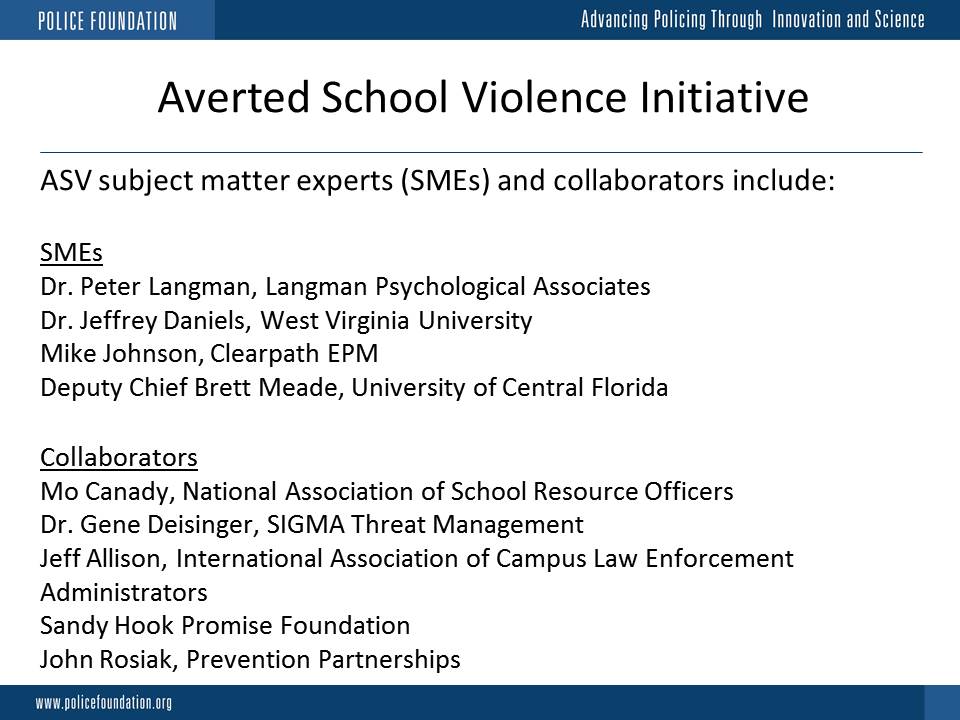 Averted School Violence InitiativeASV subject matter experts (SMEs) and collaborators include:
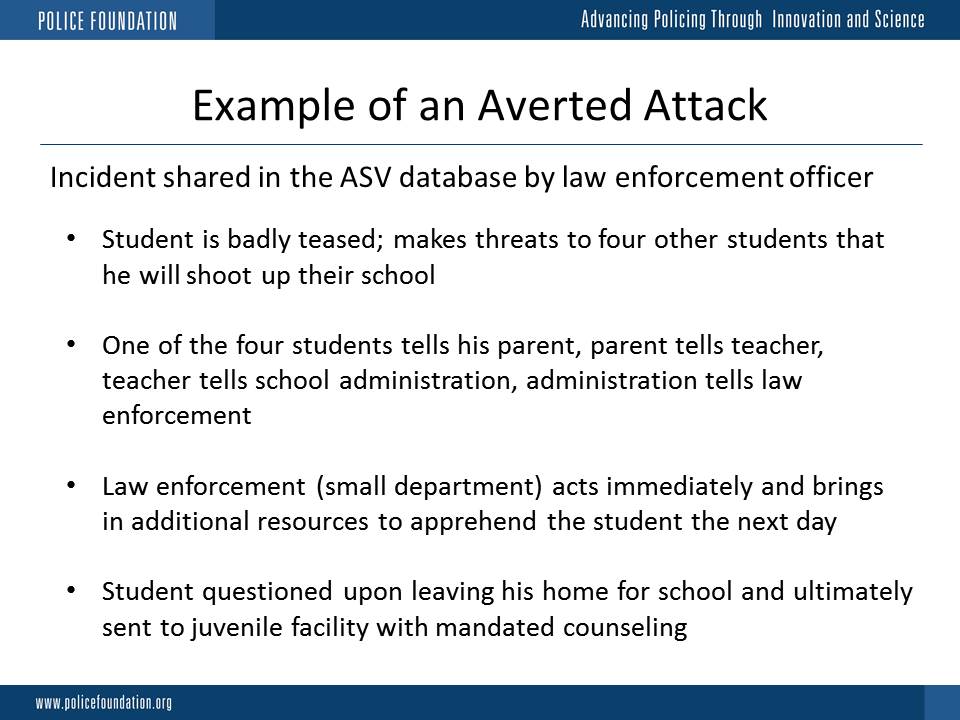 Example of an Averted Attack
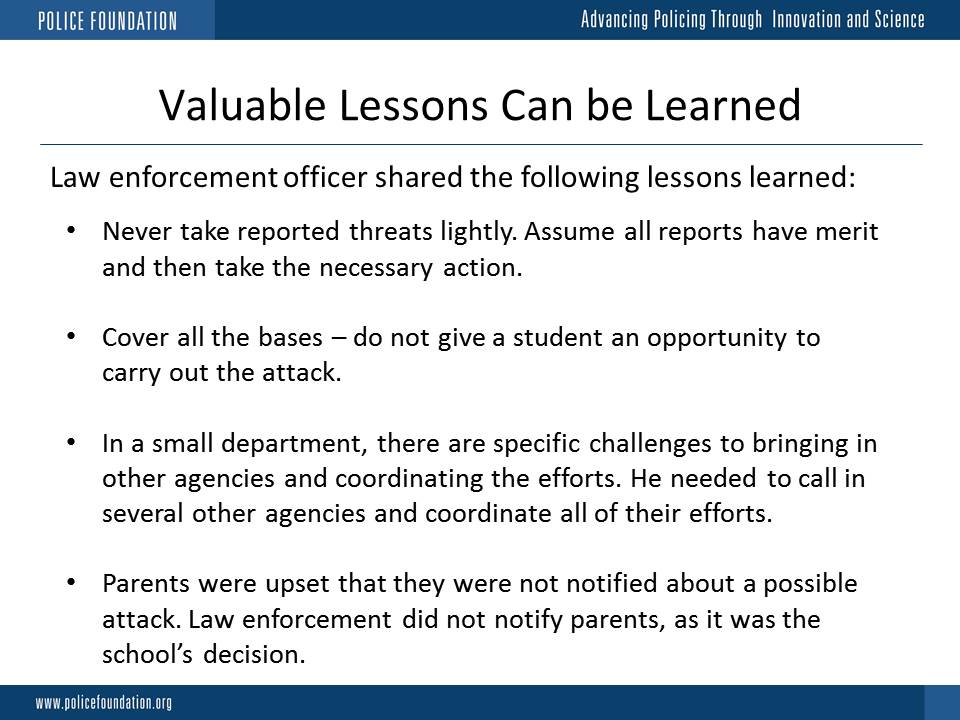 Valuable Lessons Can be Learned
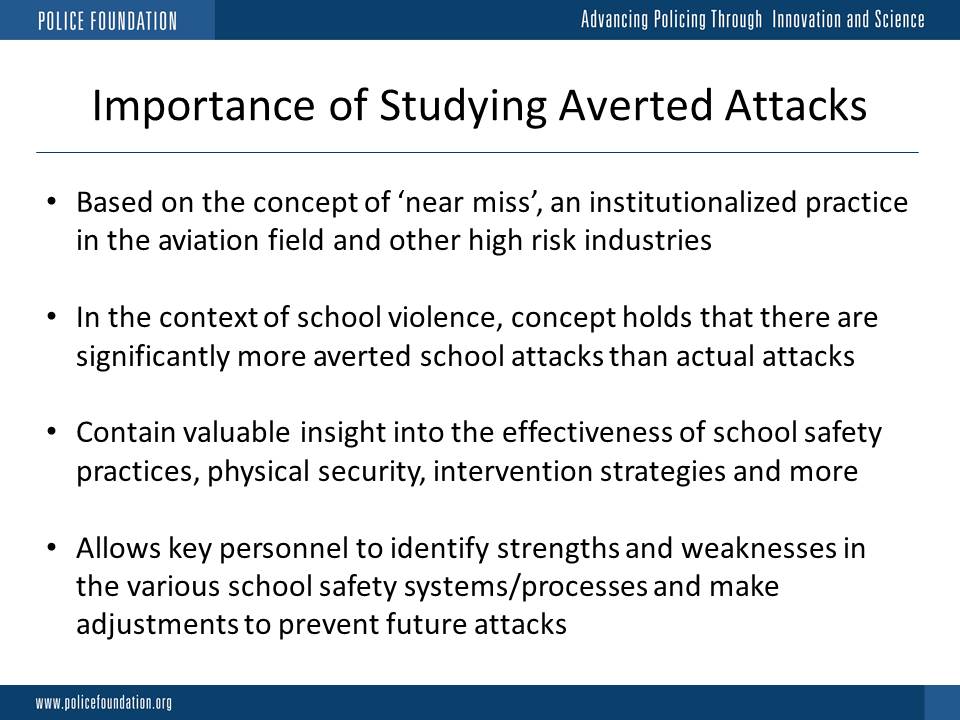 Importance of Studying Averted Attacks
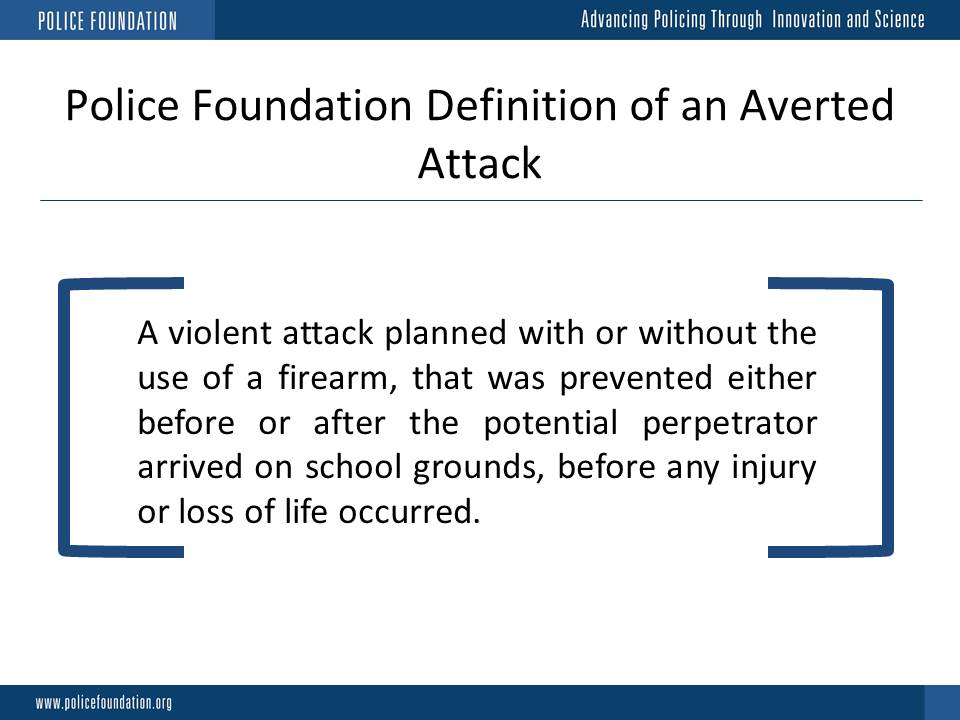 Police Foundation Definition of an Averted Attack
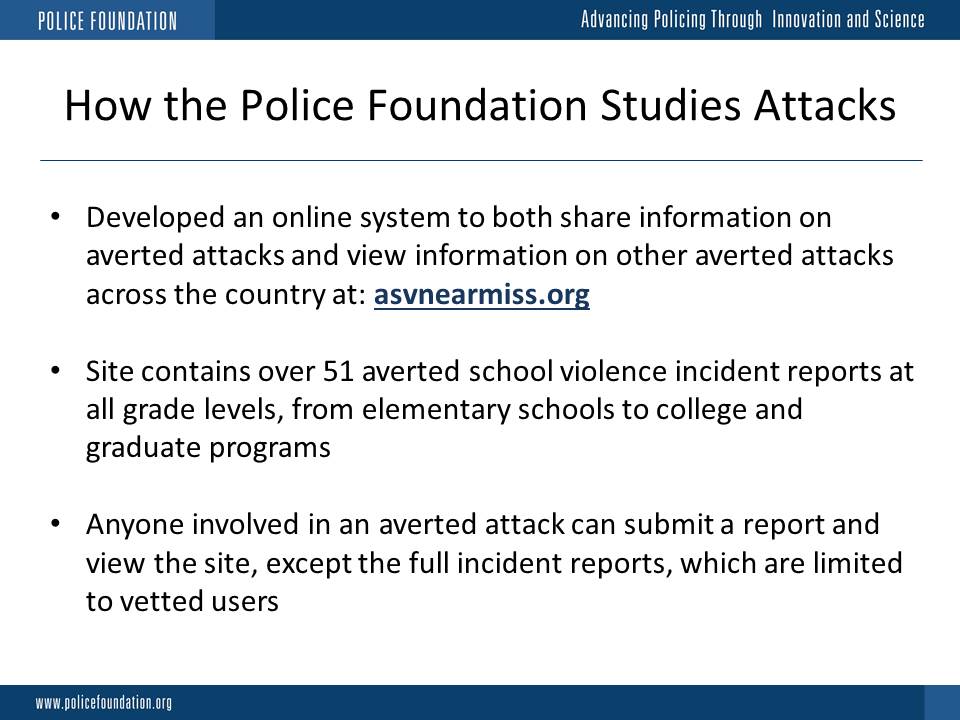 How the Police Foundation Studies Attacks
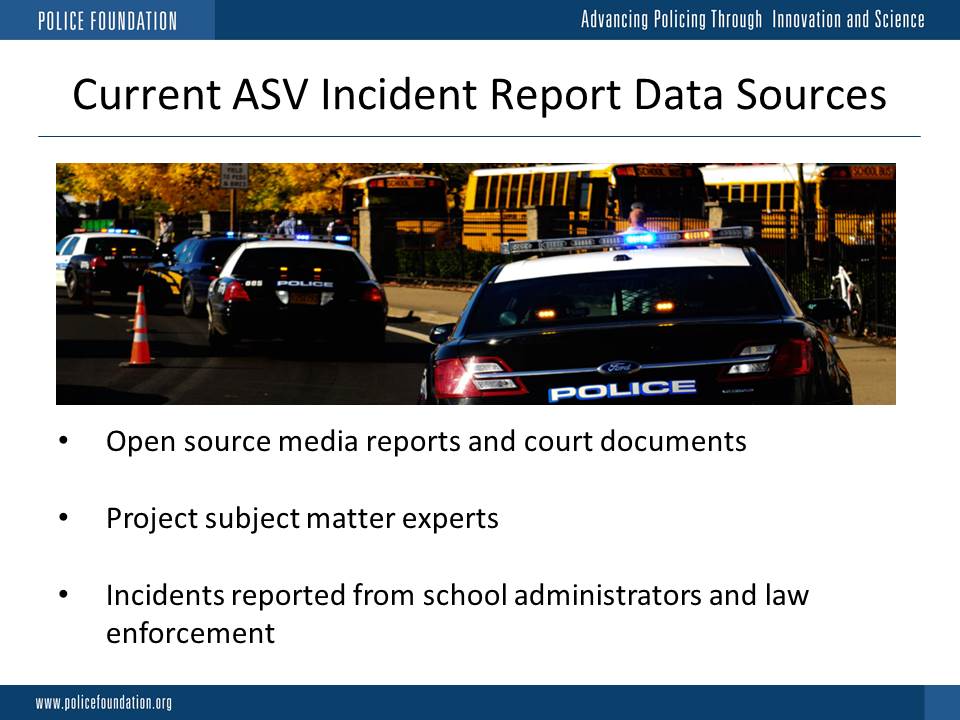 Current ASV Incident Report Data Sources
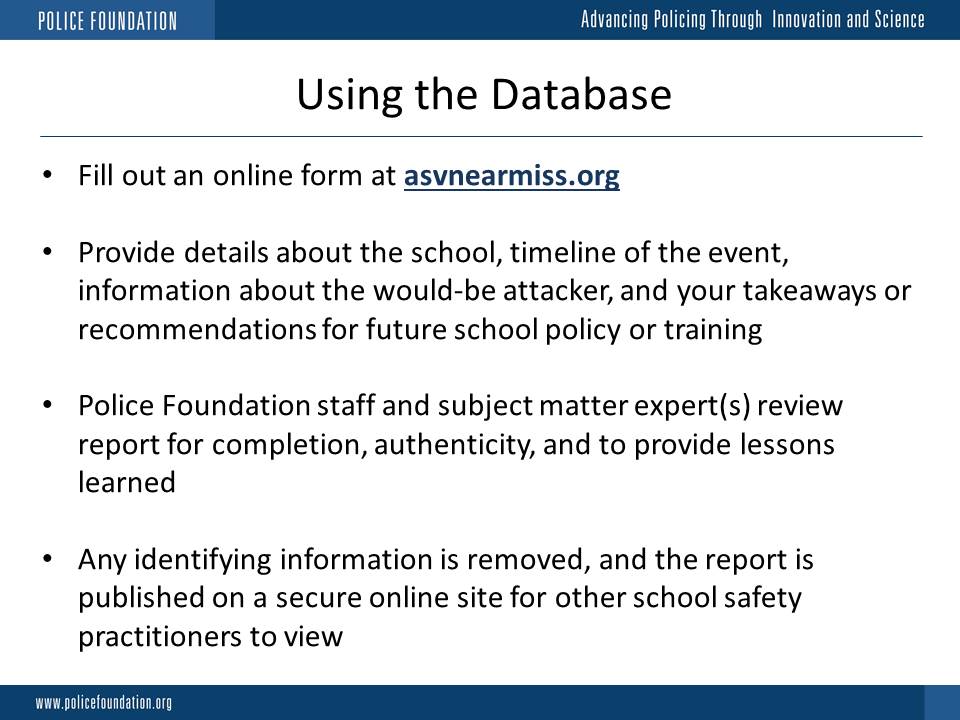 Using the Database
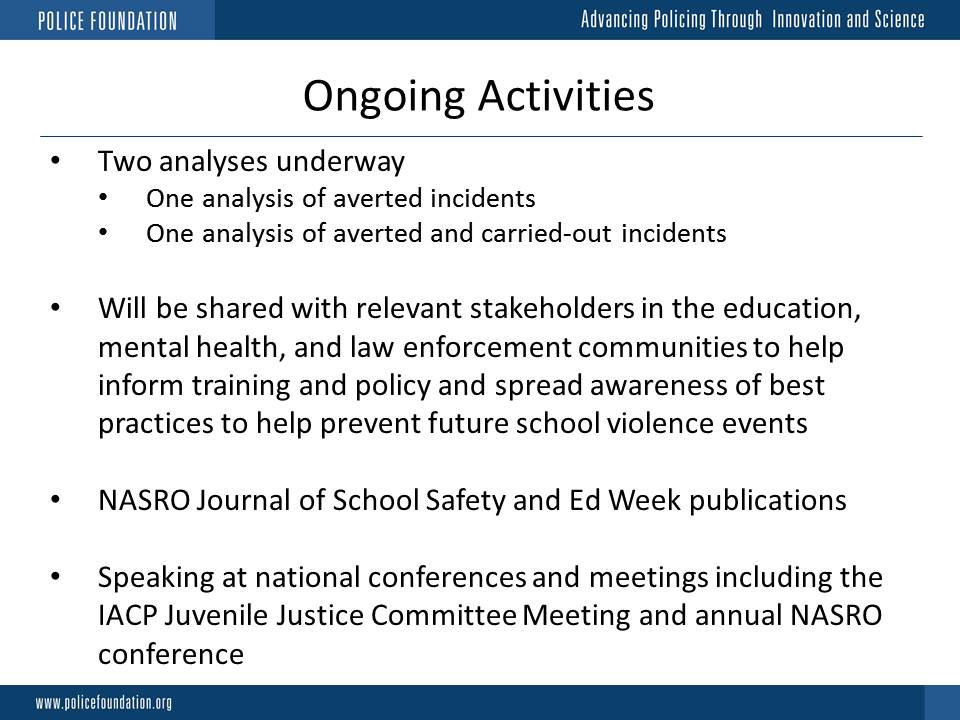 Ongoing Activities
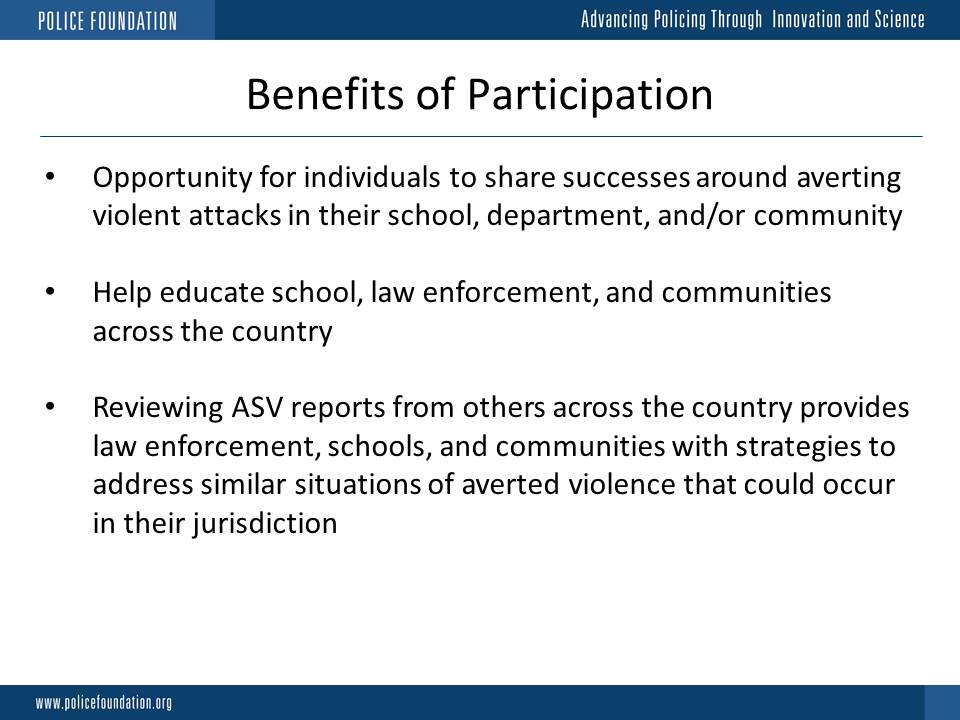 Benefits of Participation
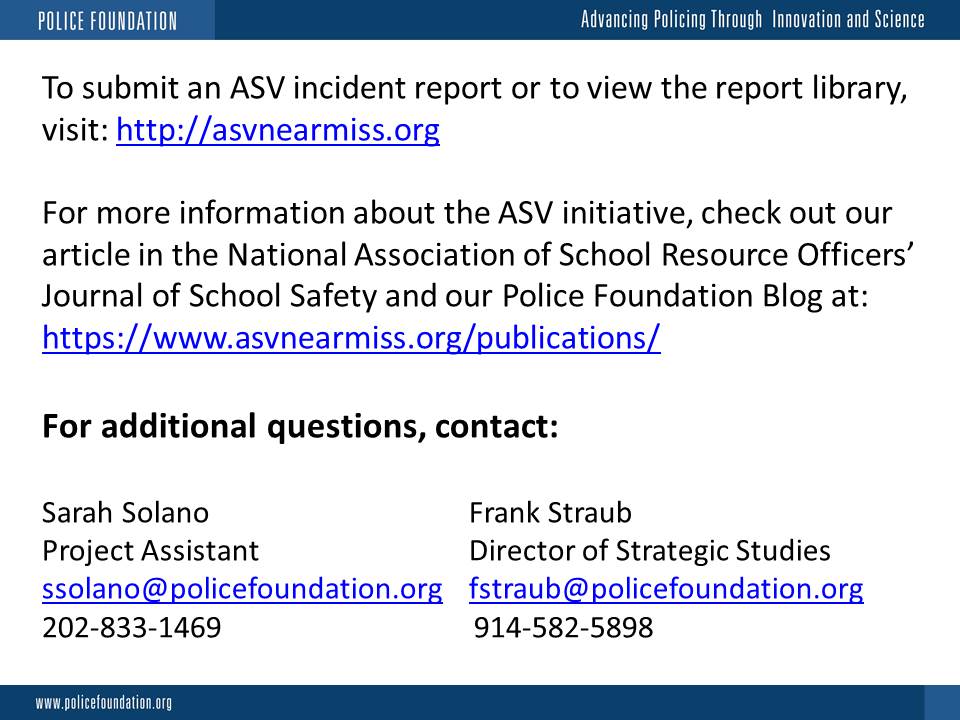 For additional questions, contact: